Nutrition in the Elderly
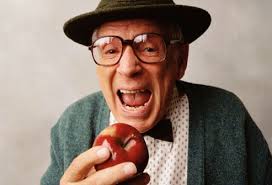 Patty Harris, MD
Carolyn Kaloostian, MD, MPH 
Jo Marie Reilly, MD, MPH
2018
Objectives
Review the, basic biology/physiology of aging related to nutrition & malnutrition and its incidence in the older adult

Review common issues that impact adequate nutrition in the older adult 

Discuss macro and micro nutrients and deficiencies that should be considered and screened for in the older adult to optimize health

Discuss a simple nutritional screening tool that may facilitate better older adult nutritional screening
Older Adult Physiological/Biological Digestive Changes
Changes in healthy older adults:

Neurodegeneration of the aging gut nervous 
    system (dysphagia, reflux, constipation)
Decreased gastric secretions with aging
Appetite and food consumption declines-less hungry, fuller between meals, eat more slowly, consume smaller meals
”Anorexia of aging”-net 
 body weight loss
Decreased taste and
    smell
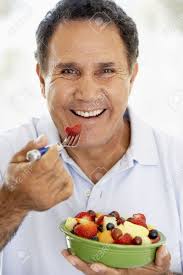 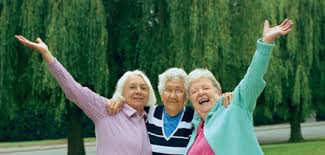 [Speaker Notes: Average daily intake of food decreases up to 30% between 20 and 80 years old

Anorexia of aging-decline in energy expenditure with age is overcome by the decline in energy intake (eat less but don’t cut down on activity enough to compensate for it)]
Older Adult Changes in Body Weight/Composition
Changes with healthy elderly:

With age, loss of up to 3 kg (6.6#) of lean 
  body mass per body mass decade
 after age 50.

This leads to an increase body fat (intra-hepatic and intra-abdominal)

*Net Decline in skeletal mass-sarcopenia
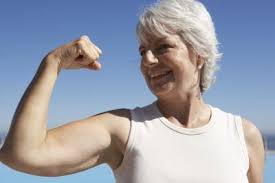 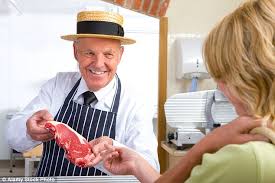 [Speaker Notes: Cause is multi-factorial-decreased physical activity, decreased resting metabolic rate, diminished sex hormones and reduced growth h0rmone secretion]
Psychological/Social Issues in Older Adult Nutrition
Psychological
Delirium
Dementia
Depression/anxiety/bereavement
Alcoholism

Social
Poverty
Isolation
Inability to shop/prepare and cook food
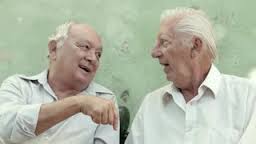 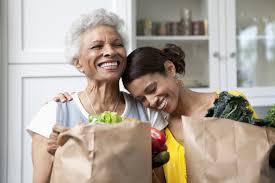 Common Issues that Impact Older Adult Nutrition
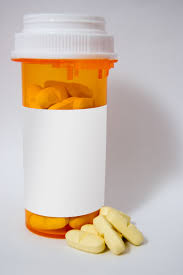 Hydration-30 ml/kg body weight

Mobility

Teeth

Fiber

Chronic illnesses and medications for them

Reduced Income
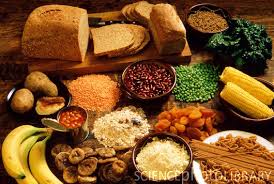 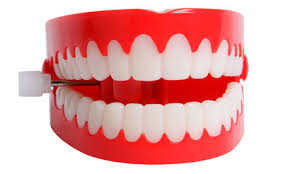 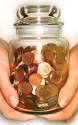 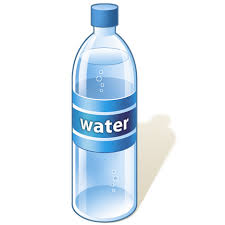 [Speaker Notes: Hydration-decreased thirst perception, diuretics for htn, reduced glomerular filtration rate and renal impairment
Mobility-don’t move, don’t burn calories, poorer gut motility, constipation and can’t get to store to get food or can’t move arms to get spoon to mouth
Teeth- don’t have them , mouth pain, denture don't fit, can’t chew foods; older people in general have decreased oral intake
Fiber-eating softer foods don’t give fiber so get constipated- need to review high fiber foods
Chronic illness-assess impact of medications and chronic illness on diet and nutrition, PEG tubes, stroke patients, physical inability to feed self
Reduced income-can’t afford food, fixed income-food or rent?]
Protein Needs in Older Adults
RDA  minimum for protein regardless of age is .8 gram protein/kg a day
RDA  of 1.5 protein/kg a day for elder adult is optimal to improve health function  (about 3 oz with each meal daily)
Amount and quality of protein intake decreases with age
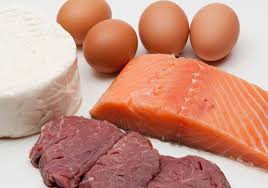 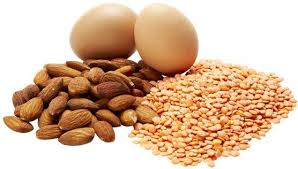 [Speaker Notes: RDA is to minimum to prevent progressive loss of mean muscle mass; In older adult want to exceed this to improve muscle mass , strength and function]
Macro and Micro Nutrient Needs in Older Adults
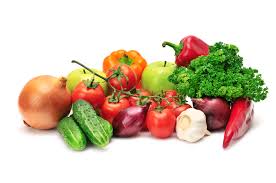 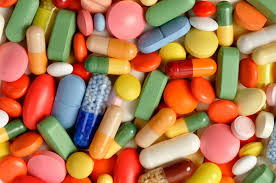 Reduced Vitamin D and calcium-(decreased sun 
exposure, thinning of skin and reduced skin production
Increased calcium needs Post-menopausal women not on estrogen need 1500 mg/calcium daily 
Vitamin B-12 deficiency - 12-14% of community dwellign/25% of institutionalized older adults
Folate deficiency –Up to 50% decreased in older adults, higher if institutionalized 
Vitamin C-150 mg men and 75 mg women
Zinc, selenium, copper, chromium and manganese levels/needs are unchanged with healthy aging
Older people do not clear Vitamin A well-hypervitaminois
[Speaker Notes: Calcium and vit D most problematic in women at risk for osteoporosis 
1 qt milk as 400 iu Vit D -  recommendation is 600 iu/day or 1.5 	qts milk (!!)
Vitamin D deficiency- reduced bone density, fractures, impaired mobility 
Vitamin b12- pernicious anemia and atrophic gastritis most common causes- lead to macrocytic anemia, ataxia, dementia, neuropathies,etc
Secondary to poor gastric absorption
	Dietary B-12 protein bound in food
	Cleavage requires intrinsic factor (from parietal cells)
	Oral B-12 is free form, not protein bound, easily absorbed 
Folate-associated with colon cancer, anemia, depression and cognitive impairment/associated with ETOH consumption]
Vitamin Deficiencies in the Elderly
In general, reduced intake and unbalanced diet predisposes people to vitamin and mineral deficiencies.

Drugs affect absorption of vitamins/hepatic metabolism

Smoking interferes with vitamins-especially vit c and folate
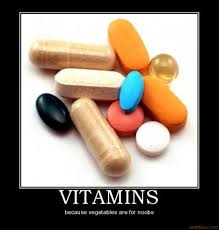 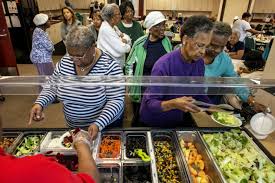 Nutritional Assessment in Older Adults
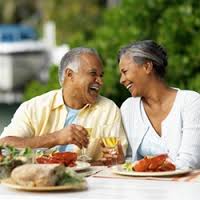 Dietary assessment
24 hour recall
Food records for 7 days
*unintentional weight loss
Clinical Assessment
Wasted , thin, skin, hair, nails, wound healing
Screening tools
MUST-Malnutrition Universal Screening tool
MNA-SF- Mini-nutritional Assessment short form
*Nutrition Screening Initiative
Serum markers-albumin, transferring, serum cholesterol
[Speaker Notes: -Serum albumin is a highly predictive serum screening tool-it can predict morbidly and mortality in the elderly (impacted by infection and inflammation)
-Transferrin  is also sensitive for early protein energy malnutrition but impacted by other disease
-Low Total  serum cholesterol has also been associated with increased risk of malnutrition]
Malnutrition Universal Screening Tool
Takes 3-5 minutes

High predictive value in hospital and community environment

Get “risk” score of low, 
medium or high

Validated

Developed by the AAFP                 
and American Dietetic Association
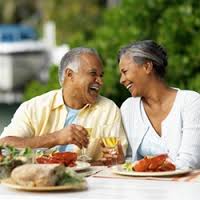